يوسف باحلــى
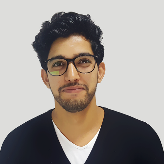 مصمم جرافيك
السعودية ,جدة
0021515400000000
Contact@Bestfreecv.com
ملفي الشخصي
مهتم بمجال الجرافيك وتصميم واجهات المواقع وكذلك التصوير, وفي تطور مستمر بفضل الله. قررت إنشاء هذا الموقع ليكون موقع لمساعدة كل من لم يتمكن من إنشاء سيرة ذاتية بمفرده. مهتمة بمجال الجرافيك وتصميم واجهات المواقع
خبـرات العمـل
2020 – 2019  | إسم الشركة
تتخصك في الشركة : بعض المهام التي قمت بإنجازها في المنصب الموكل لك (نص وهمي)
- أيضا النتائج التي حققتها - أيضا النتائج التي حققتها - أيضا النتائج التي حققتها
2020 – 2019  | إسم الشركة
تتخصك في الشركة : بعض المهام التي قمت بإنجازها في المنصب الموكل لك (نص وهمي)
- أيضا النتائج التي حققتها - أيضا النتائج التي حققتها - أيضا النتائج التي حققتها
المؤهلات التعليمية
2020 – 2019  الدبلوم المحصل عليه و التخصص) تغيير هذا النص بمعلوماتك الصحيحة(
إسم الكلية أو المدرسة العليا أو المعهد, قم بتغيير النص
2020 – 2019  الدبلوم المحصل عليه و التخصص) تغيير هذا النص بمعلوماتك الصحيحة(
إسم الكلية أو المدرسة العليا أو المعهد, قم بتغيير النص
اللغـات
العربية
الإنجليزية
المهــارات
المهارة 1
المهارة 1
المهارة 1
المهارة 1
الإهتمامـات والهوايـات
السفر
القراءة
الرسم
التصوير
[Speaker Notes: جميع الحقوق محفوظة لموقع
www.BestFreeCv.Com]
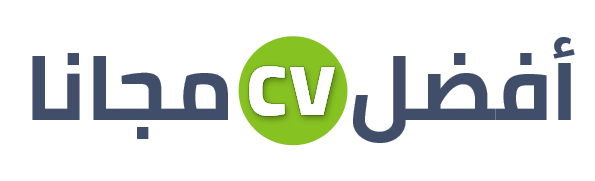 أكثر من 120 نموذج سيرة ذاتية بتنسيق بوربوينت PowerPoint وأيضا صيغة Word جاهزة للطباعة والتنزيل. يمكنك تخصيصها وفقا لذوقك في الألوان وكذلك مهاراتك وخبراتك المهنية من أجل تقديم على أحسن صورة وبشكل جيد.
قم بتنزيل أي مثال من نماذج السيرة الذاتية التي تناسب شخصيتك والمنصب الذي تريد الإشتغال به . ثم قم بتخصيصه من خلال كتابة معلومات التدريب الخاص بك وخبراتك المهنية ، ومهاراتك …
www.bestfreecv.com